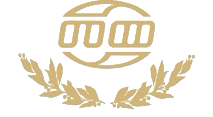 Челябинский институт развития профессионального образования
Управление региональными инновационными проектами по вопросам практико-ориентированного (дуального) обучения в профессиональных образовательных организациях
Е.П. Сичинский, 
ректор ГБУ ДПО ЧИРПО
Постановление Правительства Челябинской области от 19.11.2014 г. №603-П«О Порядке признания организаций, осуществляющих образовательную деятельность, и иных действующих в сфере образования организаций, а также их объединений региональными инновационными площадками»
Региональными инновационными площадками признаются организации, осуществляющие образовательную деятельность, и иные действующие в сфере образования организации, а также их объединения, расположенные на территории Челябинской области, независимо от их организационно-правовой формы, типа, ведомственной принадлежности (при их наличии), реализующие инновационные проекты (программы), которые имеют существенное значение для обеспечения развития системы образования в Челябинской области.
Направления инновационной деятельности
1. Сетевое взаимодействие ПОУ с предприятиями и общеобразовательными организациями как организационная основа реализации дуального обучения (ГБПОУ «Усть-Катавский индустриально-технологический техникум»);
2. Наставничество как условие кадрового обеспечения промышленного роста (ГБПОУ «Челябинский государственный промышленно-гуманитарный техникум им. А.В. Яковлева»);
3. Формирование профессиональных компетенций студентов ГБПОУ «МиМК» на основе практико-ориентированного (дуального) обучения… в условиях кластерного взаимодействия ГБПОУ «МиМК», АО «ММЗ» (ГБПОУ «Миасский машиностроительный колледж»)
Региональный стандарт кадрового обеспечения промышленного роста
Направления инновационной деятельности
4. Обеспечение навигации по востребованным профессиям технического профиля для обучающихся разных возрастных групп в рамках сетевого взаимодействия (ГБПОУ «Златоустовский индустриальный колледж им. П.П. Аносова»);
5. Подготовка обучающихся педагогического колледжа к развитию у детей ранней технической компетентности (ГБПОУ «Магнитогорский педагогический колледж»);
6. Профессиональная образовательная организация как центр системы профессиональной навигации (ГБПОУ «Челябинский техникум промышленности и городского хозяйства имени Я.П. Осадчего»)
Региональный стандарт кадрового обеспечения промышленного роста

Региональный проект «ТЕМП»
Направления инновационной деятельности
7. Учебно-производственная фирма как условие формирования профессиональных компетенций студентов ПОО (ГБПОУ «Карталинский многоотраслевой техникум»)

8. Организационно-педагогические условия возрождения рабочих династий в моногороде (ГБПОУ «Ашинский индустриальный техникум»)
Региональный стандарт кадрового обеспечения промышленного роста

Региональный проект «ТЕМП»
Направления инновационной деятельности
9. Условия формирования позитивных социальных компетенций у обучающихся профессиональной образовательной организации (ГБПОУ «Первомайский техникум промышленности строительных материалов»);

10. Развитие казачье-кадетского движения как основы духовно-нравственного воспитания обучающихся разных возрастных групп (ГБПОУ «Златоустовский индустриальный колледж им. П.П. Аносова»);
Государственная программа «Патриотическое воспитание граждан Российской Федерации на 2016 - 2020 годы»
Спасибо за внимание!